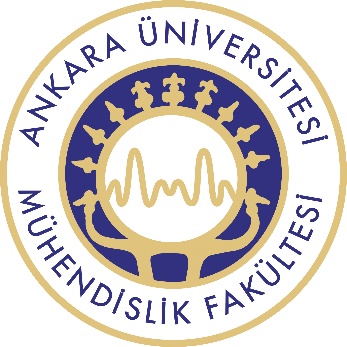 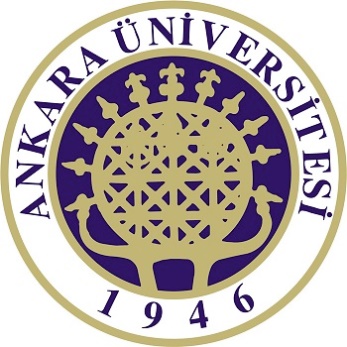 JEM 301 PETROGRAFİ
Magma nedir?
Magma, yerin derinliklerinde bulunan, yüksek sıcaklıkta, ergiyik halde, karmaşık bir bileşime sahip ve ağdalılığı yüksek olabilen bir eriyiktir.
Magmatik kayalar genel olarak şu şekilde sınıflandırılırlar;
Renk indisine göre;
Loko: açık
Mezo: ortaç
Melano: koyu
Mineral bileşimine göre;
Felsik
Ortaç
Mafik
Ultramafik
 
Kimyasal bileşimine göre;
Asidik
Nötr
Bazik
Ultrabazik

SiO2 içeriğine göre;
> 66: asidik
66-52: nötr
52-45: bazik 
< 45: ultrabazik
Magmanın Oluşum Ortamları
1) Okyanus Ortası Sırtlar        4) Aktif Kıta Kenarları       7) Kıta İçi Aktivite
2) Kıta İçi Riftler                    5) Yay Ardı Havzalar
3) Ada Yayları                        6) Okyanus Ada Bazaltları
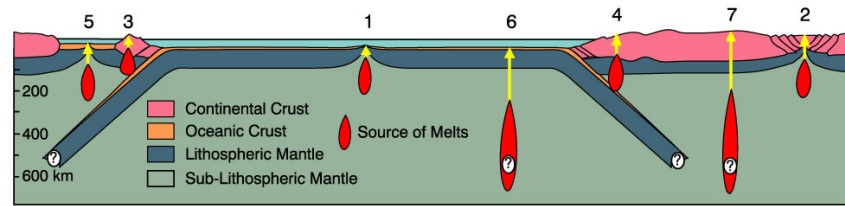 MAGMATİK KAYALARIN KRİSTALLEŞME SÜREÇLERİ
Kristalizasyon ve Diferansrasyon
Magma asimilasyonu
Magma kontaminasyonu
Magma mixing/migling
Bowen Reaksiyon Serisi